MODELO DE GESTÃO E AVALIAÇÃO ECONÔMICO E FINANCEIRA PARA APLICAÇÃO EM SISTEMAS LOCAIS DE ESGOTOS
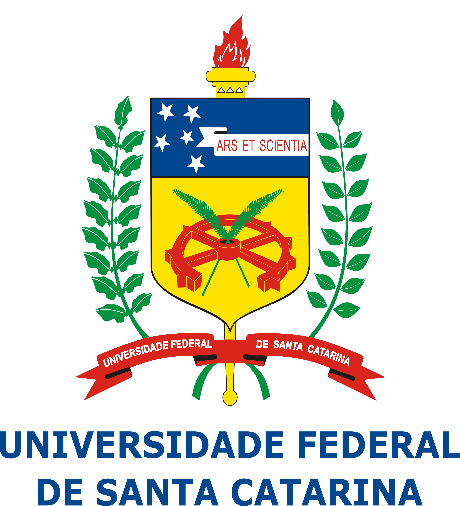 VIEIRA, FABRÍCIO JACQUES 1*, SEZERINO, PABLO HELENO 1

1 Grupo de Estudos em Saneamento Descentralizado (GESAD), Departamento de Engenharia Sanitária e Ambiental (ENS), Universidade Federal de Santa Catarina (UFSC), Florianópolis/SC, Brasil
*Corresponding author: fabriciojv@@gmail.com
INTRODUÇÃO
RESULTADOS E CONCLUSÕES
METODOLOGIA
Com o advento da lei 14.026/2020 (BRASIL) cabe aos municípios brasileiros alcançar a universalização dos serviços de saneamento até o ano de 2033. 

No Brasil, o esgotamento sanitário é o maior desafio. A situação na maioria dos municípios é agravada pelo fato da densidade populacional de áreas urbanas ser reduzida a ponto de inviabilizar a implantação de sistemas convencionais (rede coletora + ETE central).
Modelos de Governança considerados:

Sistemas autônomos: onde a gestão é realizada pelo próprio município através de uma autarquia, de abrangência local. Todas as estruturas, incluindo a estação de tratamento se localizam no próprio município.
Consórcio de municípios: onde a gestão é realizada por um agrupamento de municípios, de abrangência regional e com o sistema de tratamento instalado no município geograficamente mais ao centro dos demais. 

O modelo econômico:
Os agrupamentos de municípios são mais vantajosos tanto do ponto de vista logístico quando financeiro, gerando maiores oportunidades em se garantir a universalização no prazo previsto em lei por meio de tarifas menores.

É possivel a aplicação do modelo nos municípios estudados de forma isolada, porém com tarifas maiores que o sistema de agrupamento, sendo que para alguns casos é necessário uma tarifa maior que a praticada no abastecimento de água, ou uma gestão financeira aprimorada no sentido de se reduzirem as inadimplências ou prazos de implantação mais alargados.

O modelo econômico proporciona uma avaliação mais consistente para os gestores públicos de forma simplificada, porém depende da qualidade dos dados preenchidos no SNIS anualmente.
Surgem as questões:
O que fazer naqueles municípios que não apresentarem viabilidade econômico e financeira para o projeto? 
O que torna um projeto de saneamento inviável, a incapacidade de pagamento e retorno às suas estruturas ou o modelo de arranjo do saneamento empregue?
Município
Nro de economias
Extensão da rede de água
Consumo médio por economia
DADOS DE ENTRADA
A modelagem economica e financeira é pouco aplicada na avaliação do saneamento de municípios de pequeno porte, o que dificulta o avanço da universalização do saneamento no Brasil.

Existe hoje um baixo nível de compreensão de modelos alternativos de saneamento que possam apresentar menores custos de investimento e operação com ganhos ambientais significativos, decorrente do baixo nível de capacitação e apoio técnico nos municípios de pequeno porte.
OBJETIVO DO TRABALHO
Base do levantamento realizado pelo SNIS, Diagnóstico anual de água e esgoto 2021 (ano de referência 2020)
BASE DE INFORMAÇÕES
A contrução de um modelo economico e financeiro simplificado para avaliação por parte dos gestores municipais sobre a vibilidade de um modelo de saneamento para municípios com menos de 10.000 habitantes na área urbana.

Modelo de saneamento proposto:

Gestão pública de sistemas do tipo tanque séptico (TS) seguido de filtro anaeróbio e lançamento no solo ou rede pluvial.
MOTOR DE CÁLCULO
Tarifa média de água
% sobre tarifa de água
Índice de inadimplência - água
Tarifa média de esgoto
RESULTADOS
REFERÊNCIAS
Premissas do modelo: 01 limpeza anual do TS; extensão de arruamento com base na extensão da rede de abastecimento de água; estação de tratamento de lodos formada por tanque de equalização seguido de filtro plantado com macrófitas; 02 operadores por caminhão; 06 limpezas diárias por caminhão; pagamento dos serviços por tarifa mensal de acordo com o consumo de água.
Montante financeiro necessário para investimento e operação
Receitas do faturamento dos serviços com base na tarifa considerando a inadimplência
VPL (Valor Presente Líquido) do fluxo de caixa
BRASIL. Lei nº. 14.026, de 2020. Estabelece diretrizes nacionais para o saneamento básico.

BRASIL. MINISTÉRIO DAS CIDADES Secretaria Nacional de Saneamento Ambiental. Plano Nacional de Saneamento Básico – PLANSAB. 2019. 226p.